写真を入れてください
みそ玉
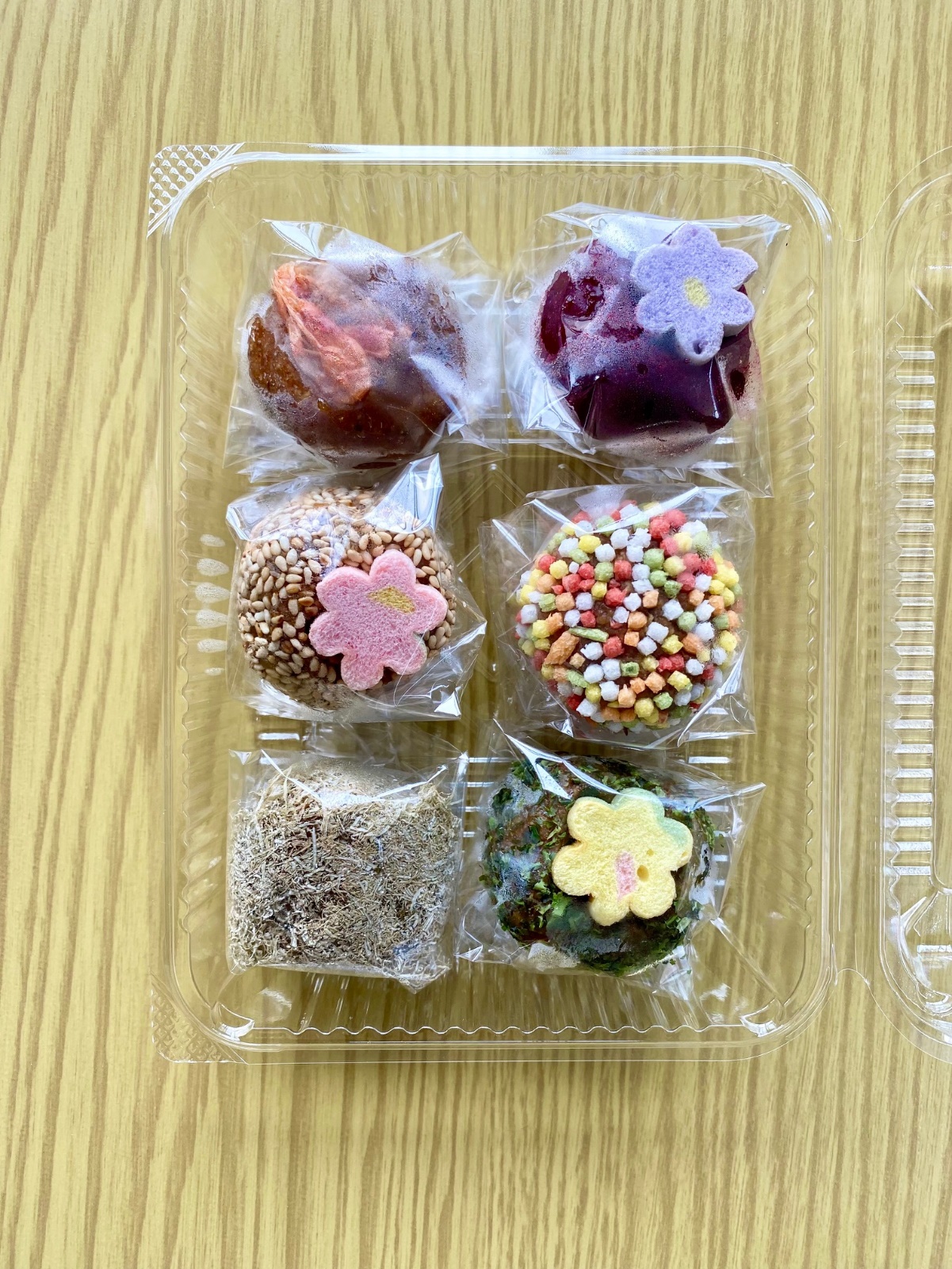 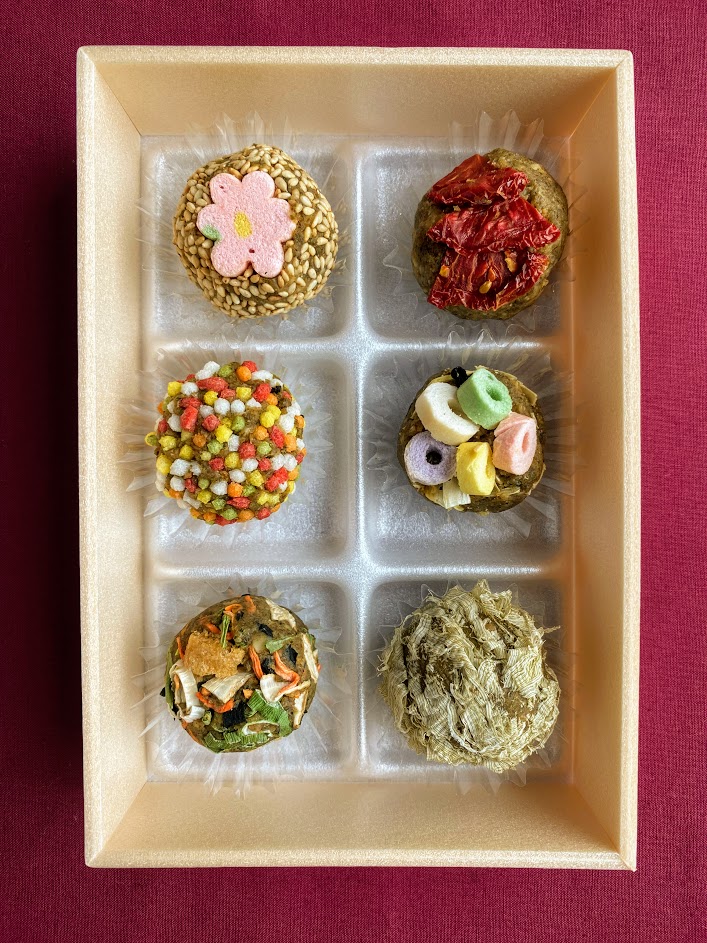 安心・安全の
無添加味噌
あおさ・あられ・えび
ゴマ・とろろ・ビーツ
６個入り
￥1,080
（税込み）
①味噌玉をお椀に入れます
②熱湯を注いで良く混ぜます
（約１８０ｃｃ）
③味噌汁の完成です！
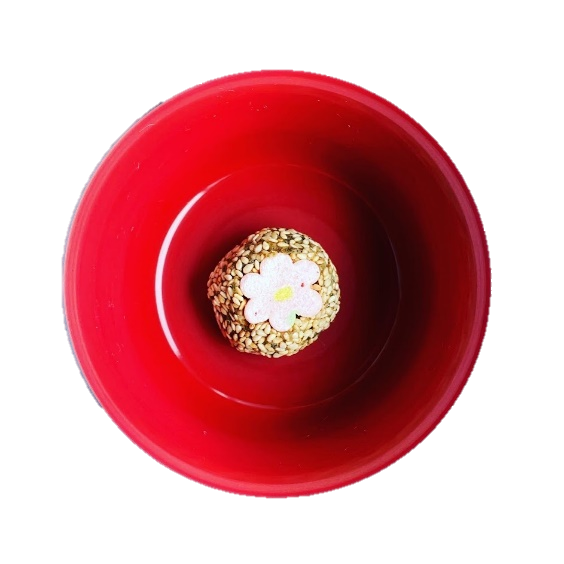 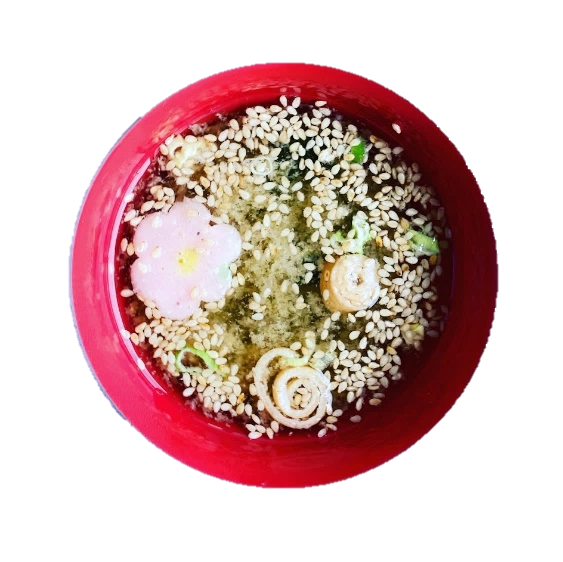 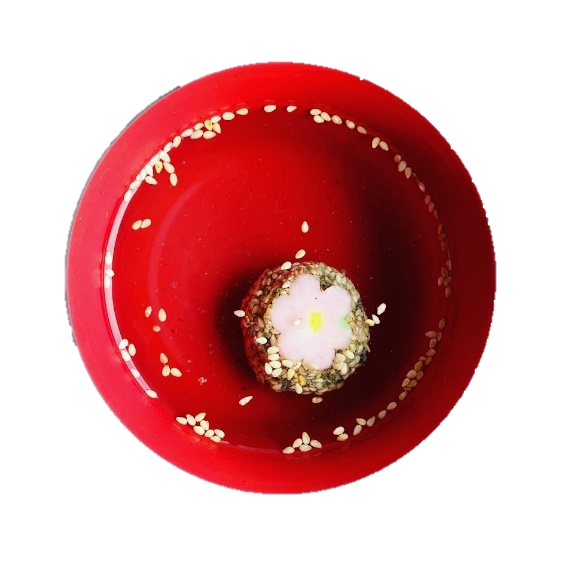 昆布・鰹節・煮干し　すりつぶした出汁が丸ごと入っているので　栄養満点！
おたる味噌工房花園店（自立サポート彩り舎）
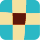 TEL： 0134-64-7062 　住所：小樽市花園４-７-5　　
販売時間：13:00～17:00（土日祝日休み）
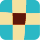 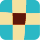